Overview of KBP2015 Tri-lingual Entity Discovery and Linking
Heng Ji
jih@rpi.edu
Thanks to KBP2015 Organizing Committee
Goals and The Task
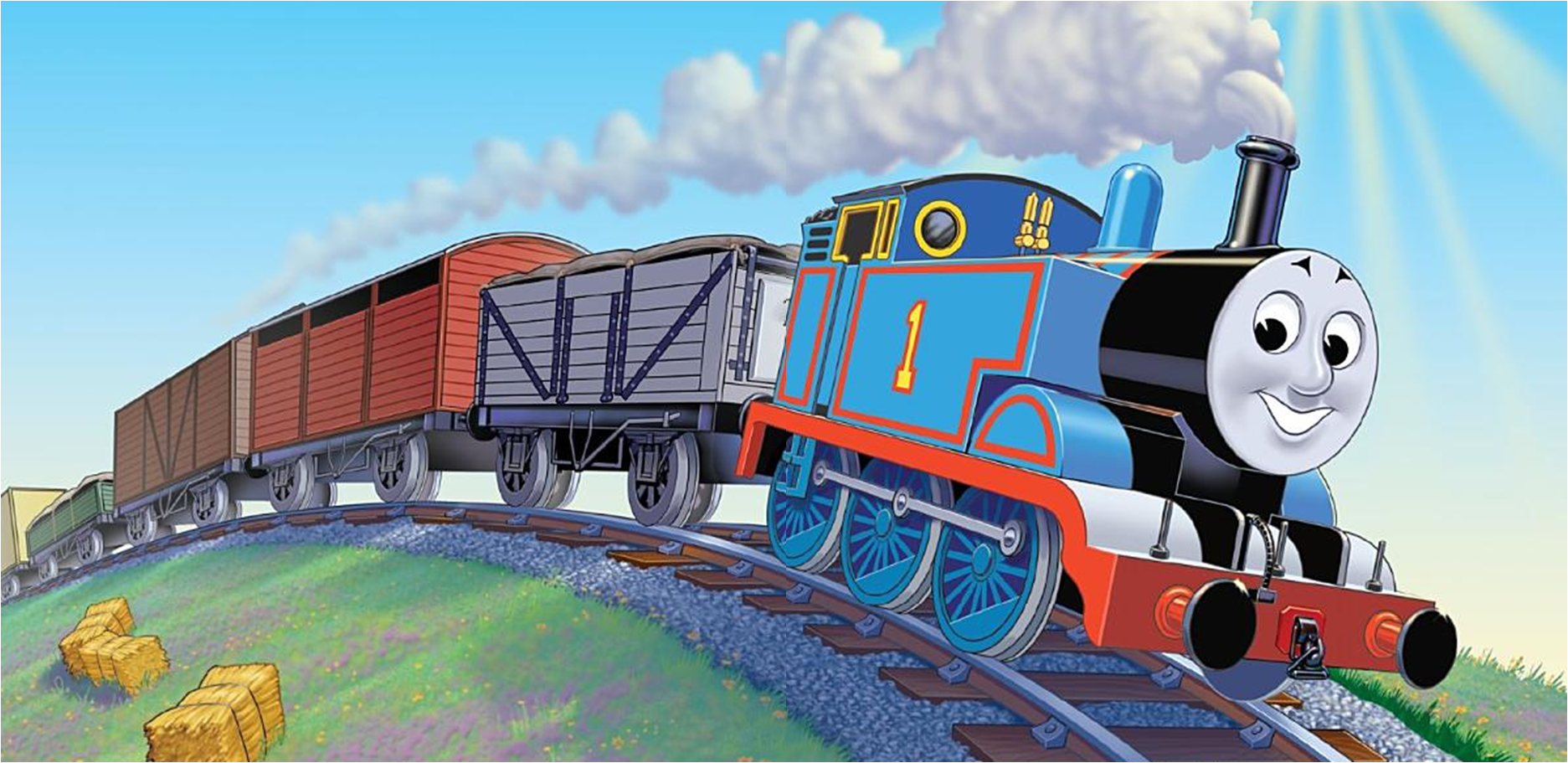 2
DEFT Example Chinese
Source Material
DEFT Output
Who
A: 你在哪?我们等了你一整天,你都没来。B: 我没法过去,没办法。他们…他们无所不在。连一只老鼠都没法穿过去。A: 你应该想个办法。你知道我们明天的…的派对需要这些东西。我们今晚需要一个新的地点见面。那间…嗯…嗯…房子怎么样?你知道的,我们上次见面的那间。B: 你是说你叔叔家? A: 对,跟上次一样。不要忘了任何东西。我们需要全部的东西。我已经付了你钱,所以你最好交差。你这次最好别再 搞砸了。
A: 你在哪?我们等了你一整天,你都没来。B: 我没法过去,没办法。他们…他们无所不在。连一只老鼠都没法穿过去。A: 你应该想个办法。你知道我们明天的…的派对需要这些东西。我们今晚需要一个新的地点见面。那间…嗯…嗯…房子怎么样?你知道的,我们上次见面的那间。B: 你是说你叔叔家? A: 对,跟上次一样。不要忘了任何东西。我们需要全部的东西。我已经付了你钱,所以你最好交差。你这次最好别再 搞砸了。
Planner(A), Courier(B)
DEFT Algorithms
What
Meeting(1),Meeting(2)
Superior(A,B)
WhenWhere
TodayPM(2) Location(2,UncleHouse)
How
Via(Transfer(B,A,Stuff),     Meeting(2))
Why
Cause(~Passage,Failed(1))
Opinion
Negative(A,FailedMeeting)
Approved for Public Release, Distribution Unlimited
3
Motivations
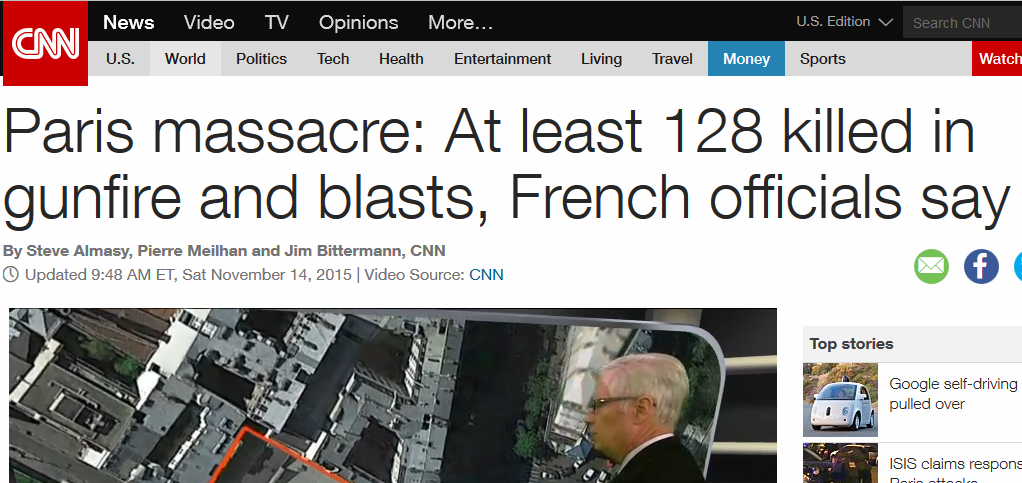 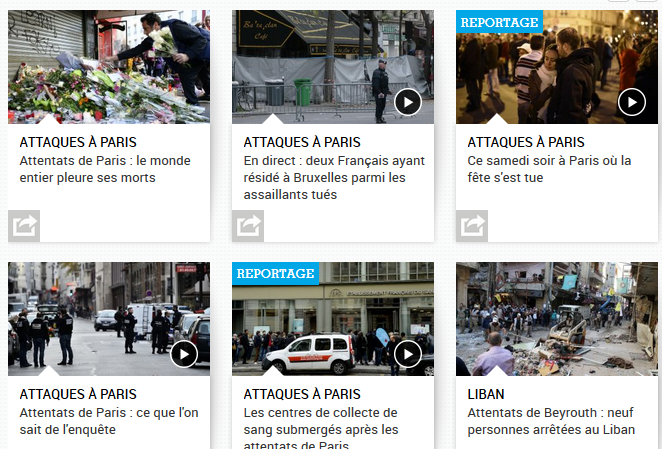 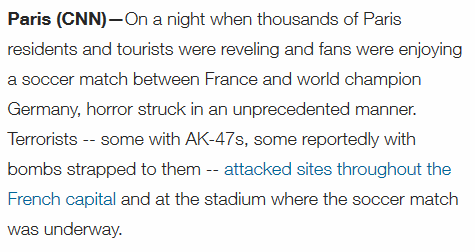 Cross-lingual knowledge fusion: For certain entities and events, new and detailed information is only available in low-resource foreign incident languages
Cross-lingual Knowledge transfer: Build cross-lingual links to transfer resources (e.g., annotated data, gazetteers and rich knowledge representations) from English to foreign language EDL
Looking Ahead: Tri-lingual KBP
Source Collection
Aunque nacida en Dali, a la edad de nueve años Yang se mudó con su familia a Xishuangbanna. Debido a su extraordinario talento, la eligieron para integrar la Agrupación Artística de Canto …
13岁以前的杨丽萍，是云南一个山村小镇里光着脚丫到处拾麦穗的乡下小姑娘，在洱海之源过着艰苦而又不无乐趣的童年生活。
Now, Ms. Yang, one of China's best-known dancers, is the director, choreographer and star of …
…
KB
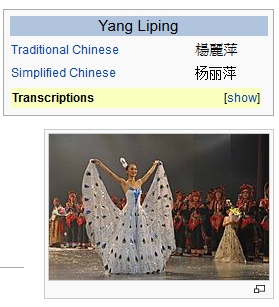 Liping Yang
Liping Yang
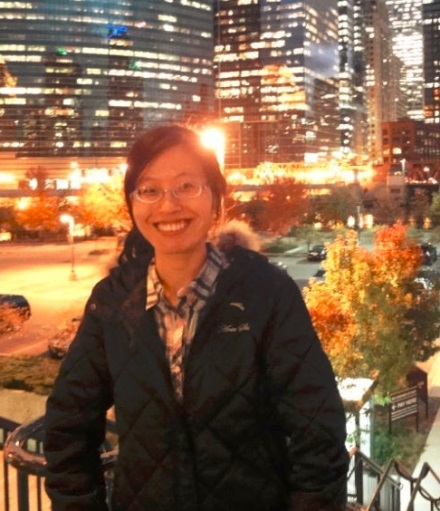 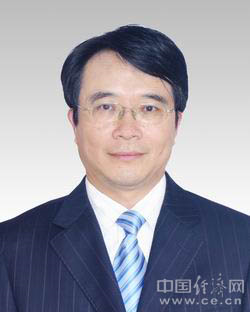 Spouse:  Liu Chunqing
Employer: Ningbo
Title: Mayor
Employer: University of Maine
Title: Professor
State/Province-of-Residence: Yunnan
What’s New in 2015
Extended English EDL task from mono-lingual to tri-lingual
Added two new entity types - natural locations (LOC) and facilities (FAC), for all three languages
 gradually add new entity types into the KBP program
Added person nominal mentions for English
cluster nominal mentions for creating new entries in KB
Prepared and used a new KB based on Freebase snapshot
Defined a new diagnostic task of English Entity Discovery within the Cold-start KBP track
The Task
http://nlp.cs.rpi.edu/kbp/2015/
Source Collection
Aunque nacida en Dali, a la edad de nueve años Yang se mudó con su familia a Xishuangbanna. Debido a su extraordinario talento, la eligieron para integrar la Agrupación Artística de Canto …
13岁以前的杨丽萍，是云南一个山村小镇里光着脚丫到处拾麦穗的乡下小姑娘，在洱海之源过着艰苦而又不无乐趣的童年生活。
Now, Ms. Yang, one of China's best-known dancers, is the director, choreographer and star of …
…
KB
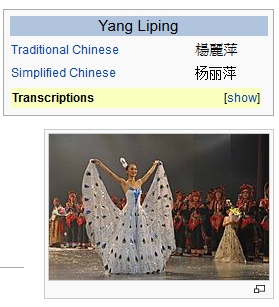 Liping Yang
Liping Yang
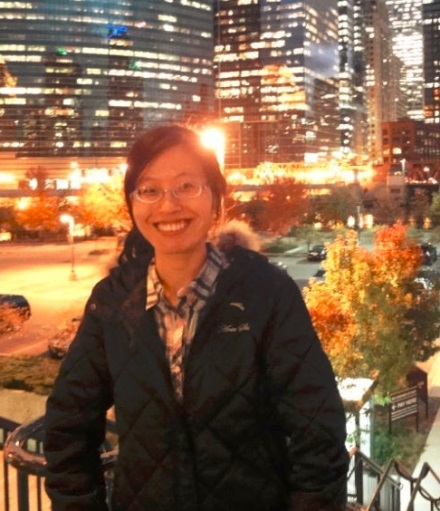 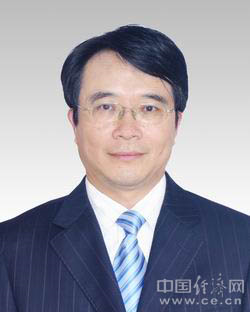 The Task
Input
A set of raw documents in English, Chinese and Spanish
Output
Document ID, mention ID, head, offsets
Entity type: GPE, ORG, PER, LOC, FAC
Mention type: name, nominal (person individual specific mentions, for English only in 2015)
Reference KB link entity ID, or NIL cluster ID
Confidence value
Diagnostic Tasks
Mono-lingual and Bi-lingual EDL
Entity Linking with Perfect Mention Identification (Boundaries)
Entity Discovery in Cold-Start
Evaluation Measures
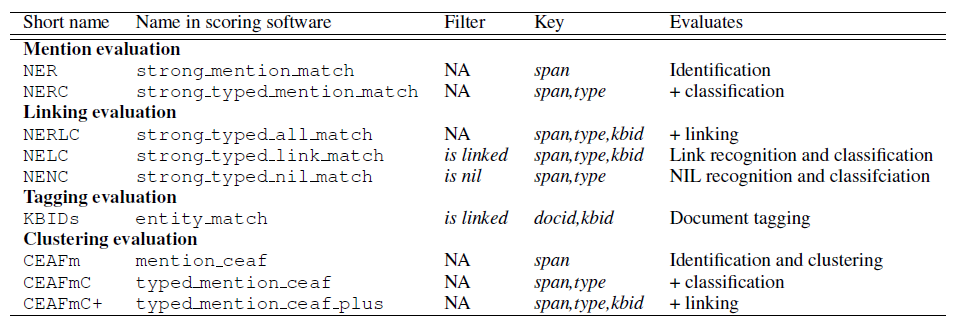 New Enhanced Metrics
CEAFmC: adding type match into CEAFm
CEAFmC+:  CEAFmC+ KB ID matching: end to end metric for extraction, linking and clustering 
CEAFm-weak: allow weak boundary matching, implemented a new maximal alignment algorithm
9
Participants
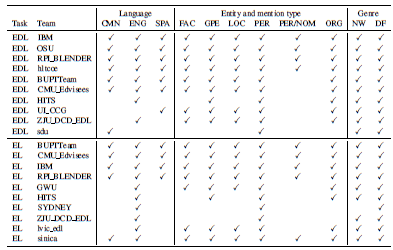 10
Data Annotation and Resources
Details in LDC talk and resource overview paper (Ellis et al., 2015)
Training




Evaluation




Tools
http://nlp.cs.rpi.edu/kbp/2015/tools.html
Reading List
http://nlp.cs.rpi.edu/kbp/2015/elreading.html
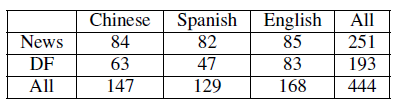 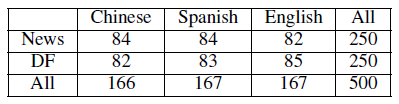 The Results
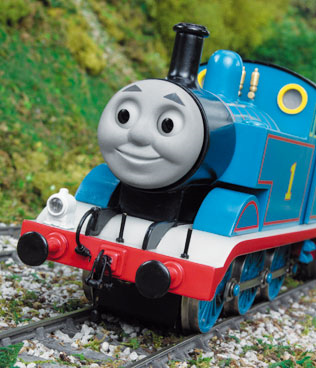 12
Tri-lingual EDL Performance
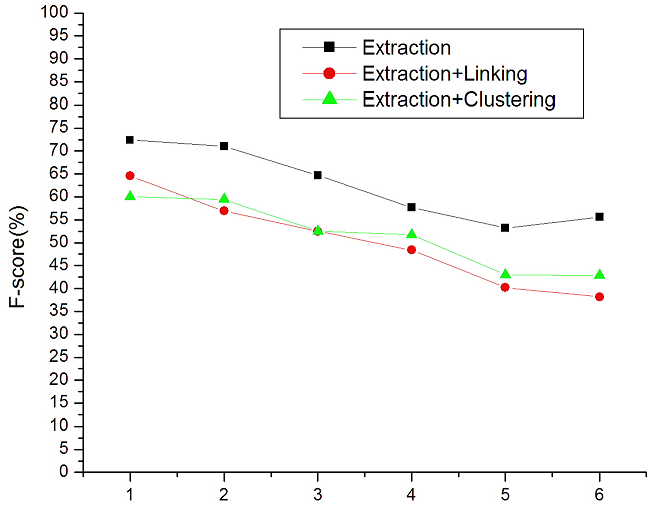 Tri-lingual EDL performance (CEAFm) is only 11% lower than KBP2014 mono-lingual English EDL
But the best Tri-lingual mention extraction F-score is not great: 72.4%; the highest mention identification recall is 72.7%
13
English EDL Performance
The best English mention extraction F-score is not great: 76.1%;  looks lower than state-of-the-art English mention extraction performance 80.8% for clean ACE newswire data (Florian et al., 2006; Li et al., 2014; Lu and Roth, 2015)

But Great News (Great thanks Hans!): IBM mention detection system is much better than ACE system from a decade ago 
Mention F-score: 58.6%  71.5%
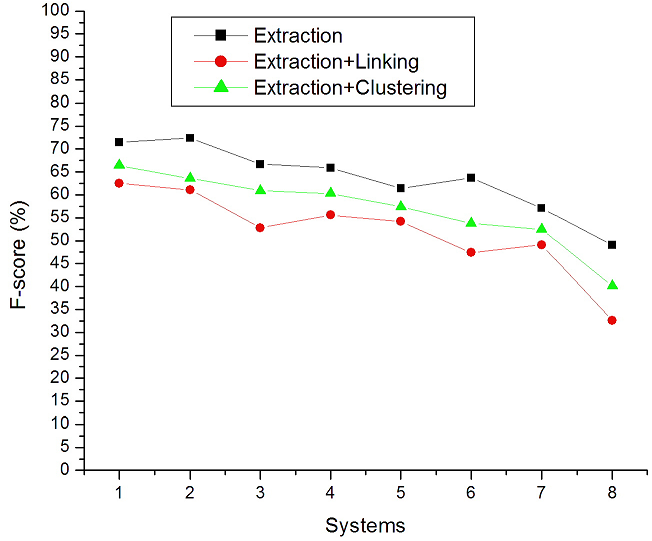 English Extraction+Linking is much more difficult than KBP2014
14
Chinese EDL Performance
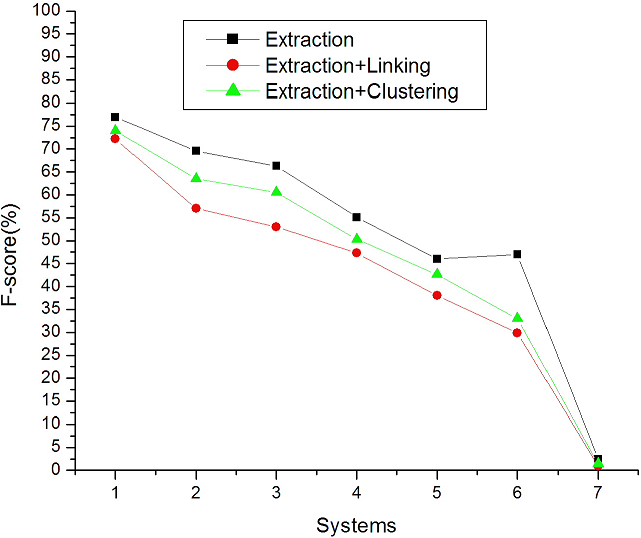 Most systems used Chinese EDL + Entity Translation
Name Mention extraction performance is much lower than state-of-the-art English and Chinese name tagging F-scores (around 89%) on news data (Finkel et al., 2005; Li et al., 2012)
15
Spanish EDL Performance
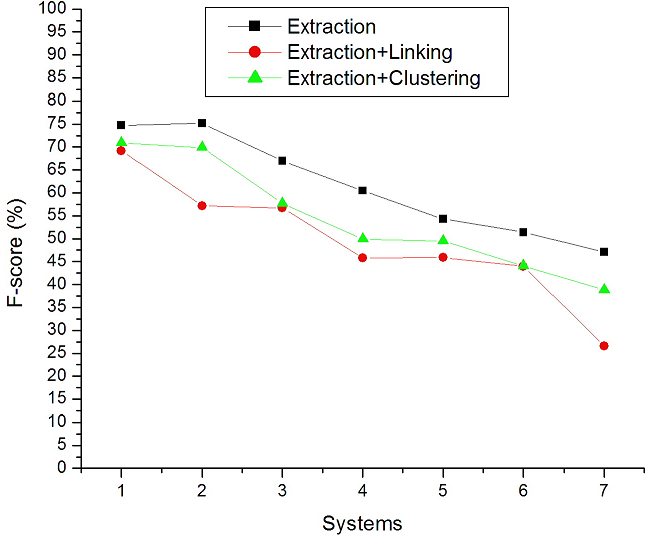 Most systems used Spanish-to-English MT + English EDL
16
Tri-lingual EL Performance
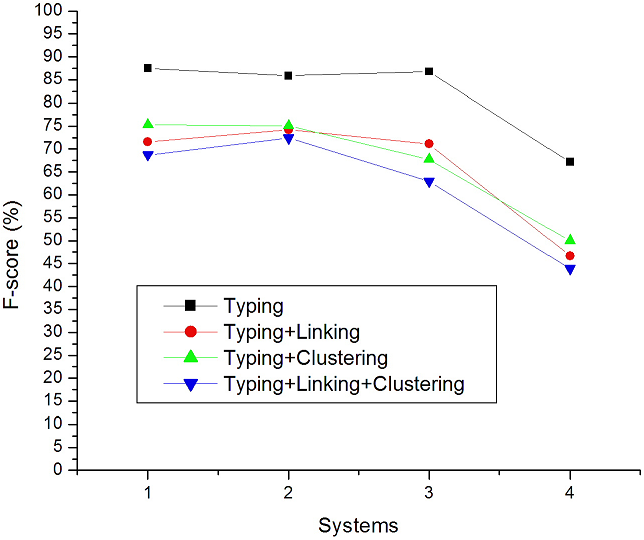 Best typing+clustering: 75.3% (EL) vs. 55.1% (EDL)
Best typing+clustering+linking: 72.4% (EL) vs. 59.4% (EDL)
Entity mention identification is a major challenge for EDL
Best system used cross-lingual knowledge transfer + unsupervised linking
17
English EL Performance
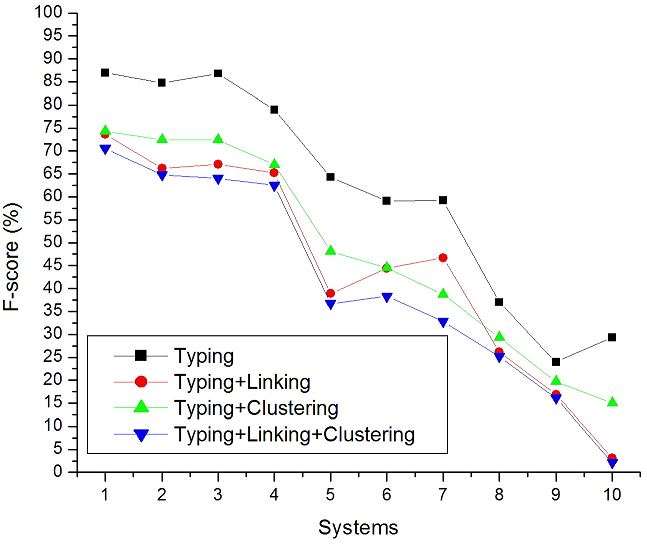 18
Chinese EL Performance
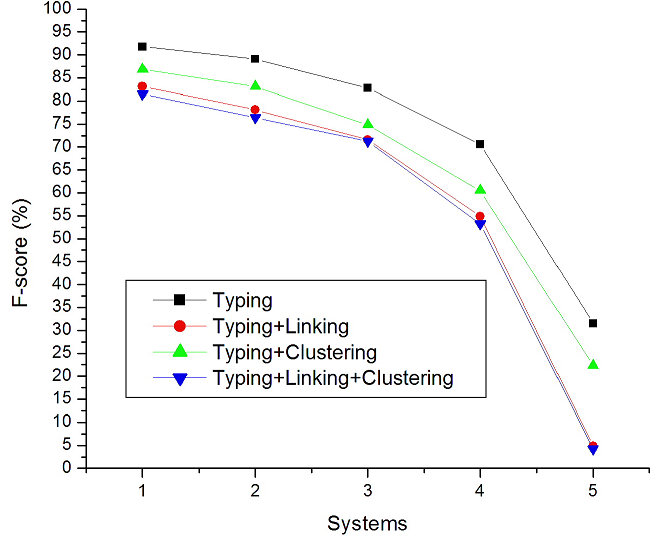 19
Spanish EL Performance
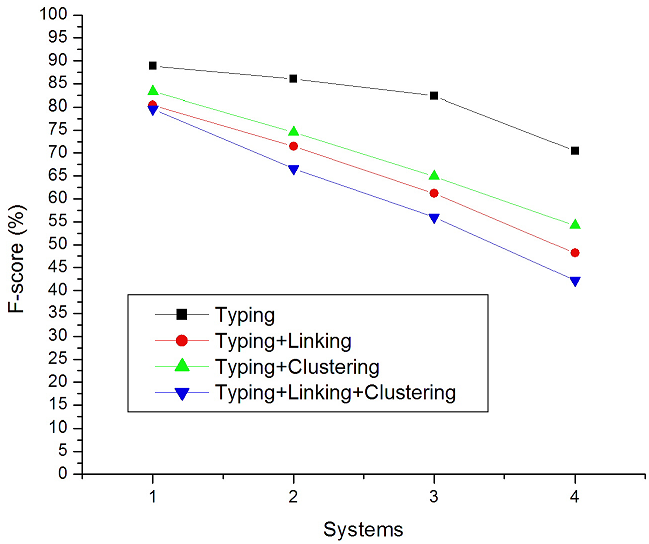 F-score of English name tagging on Spanish-to-English MT output is 10% higher than Spanish name tagging (Sammons et al., 2015)
20
Entity Types and Textual Genres
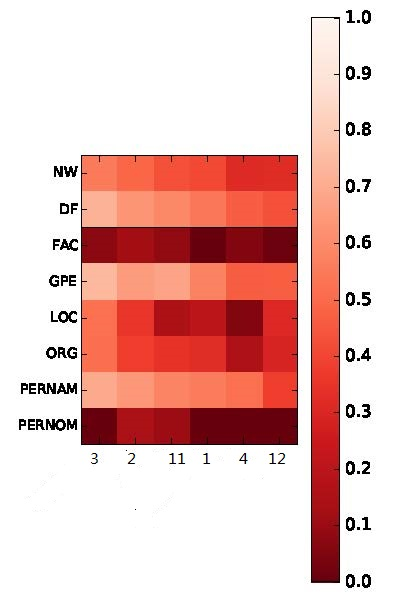 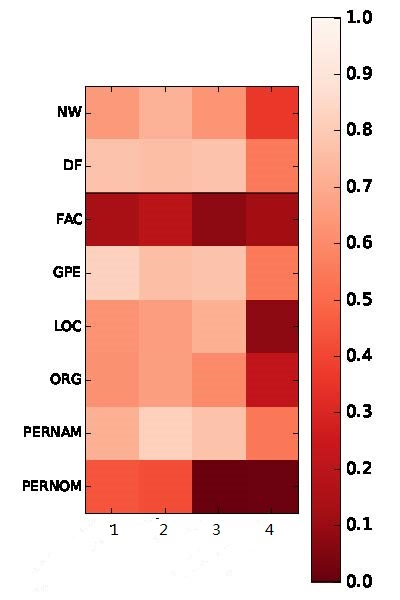 EDL
EL
Nominal challenge: genericity/specificity
Facility is the most difficult type
21
Are We Picking the Same Low-Hanging Fruit?
Re: Benjamin’s question – are top systems finding the same easy ones?
Are we facing the same difficulty?

A case study on comparing IBM EL vs. RPI EL (Credit: Xiaoman Pan)
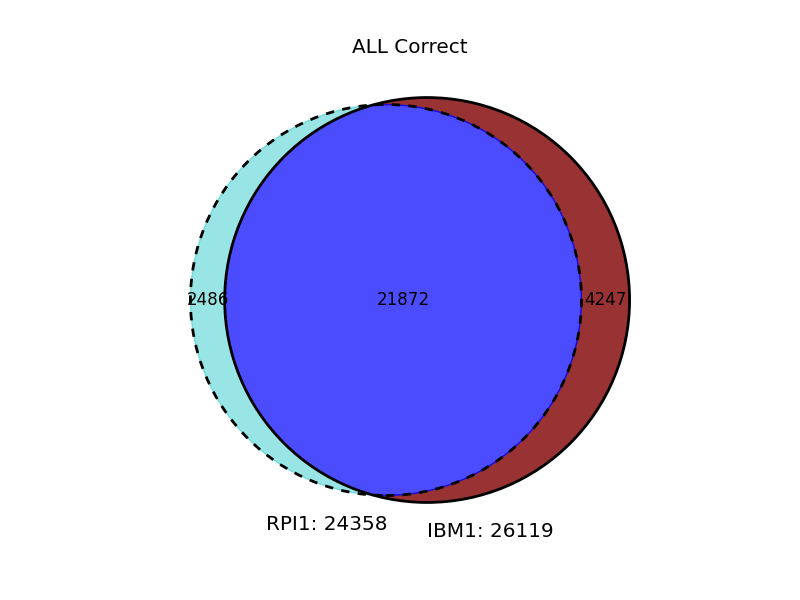 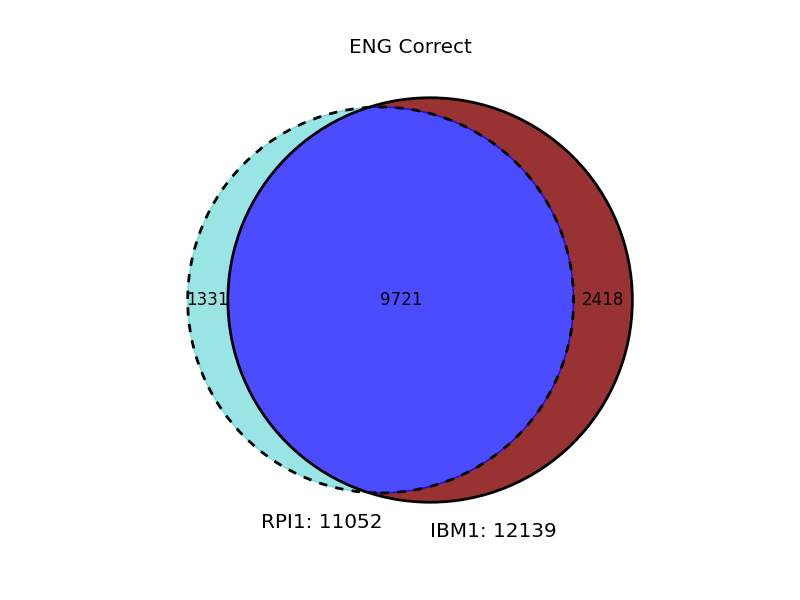 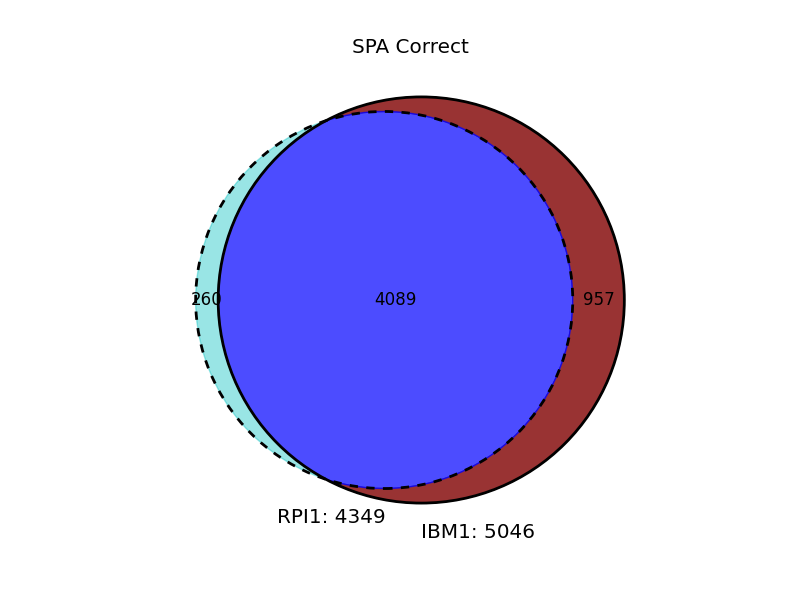 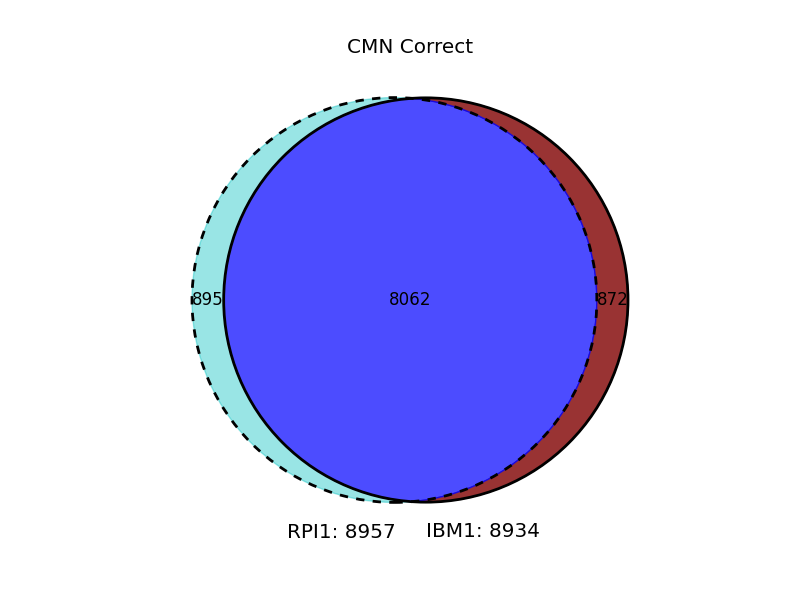 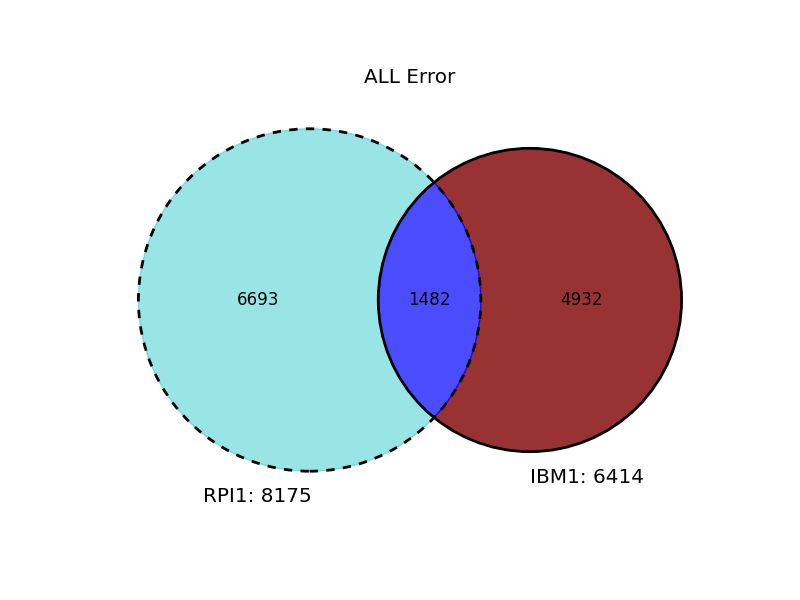 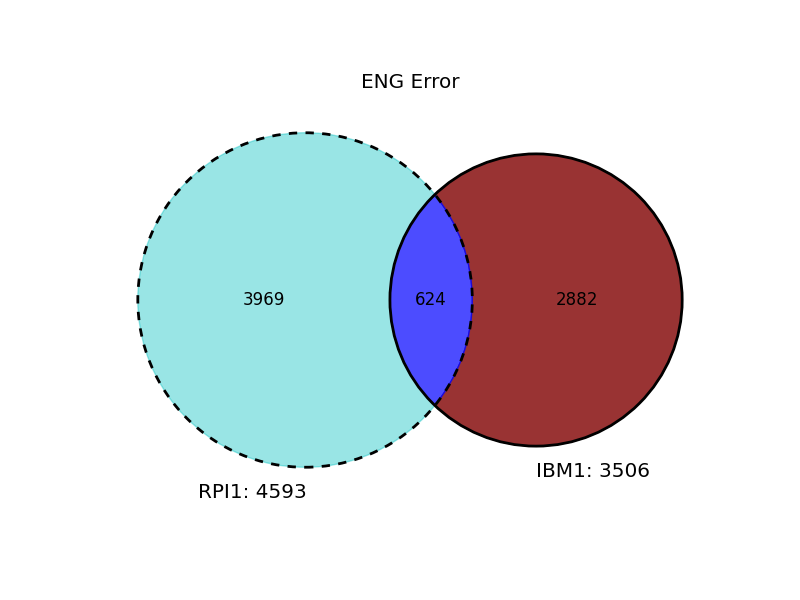 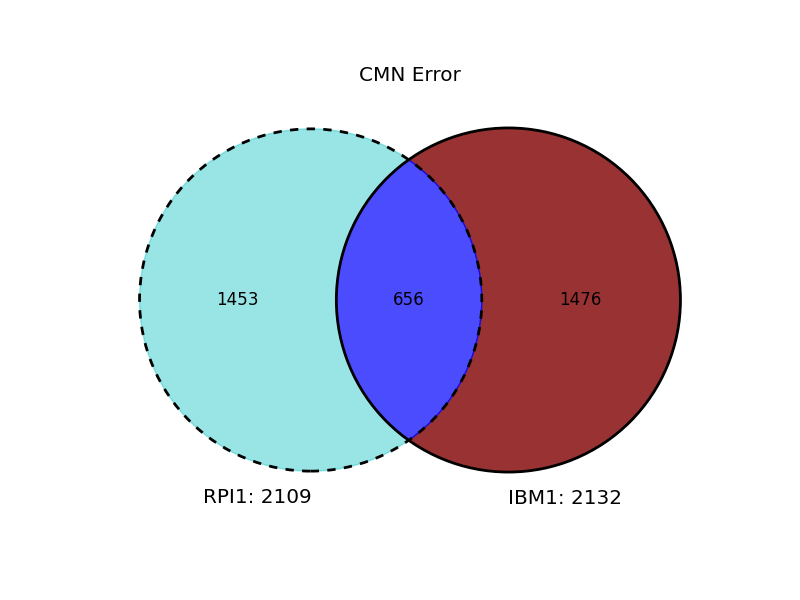 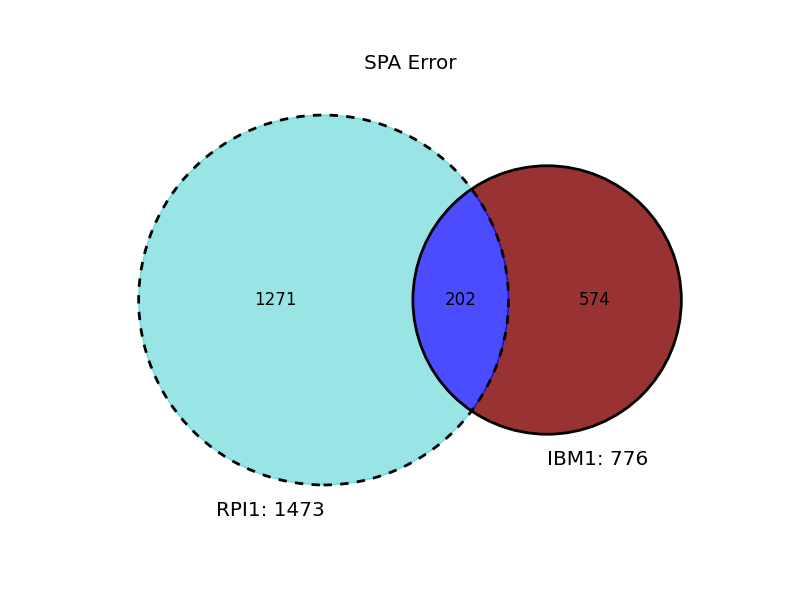 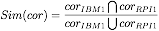 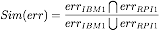 3/4 happy families resemble each other, while unhappy ones are 9/10 different.
https://blender04.cs.rpi.edu/~panx2/tmp/edl15out/ana/err_ana.html
EDL Ensemble?
What’s New and What Works
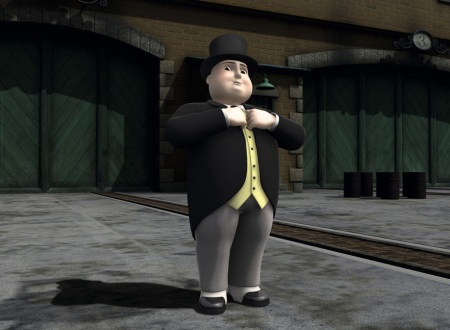 27
Cross-lingual Knowledge Transfer
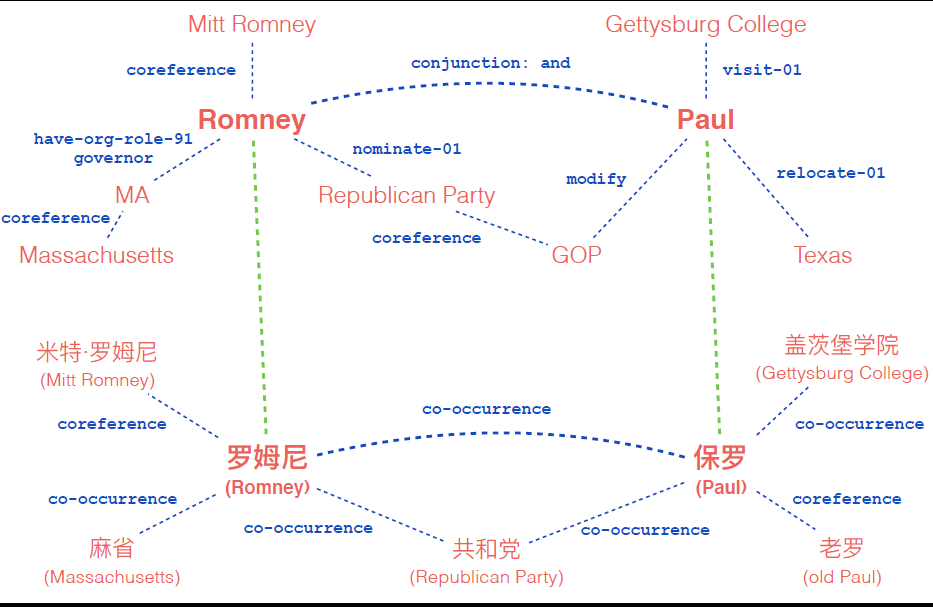 RPI system (Hong et al., 2015) developed a joint mention extraction, translation and linking model and enhanced the quality of mention boundary identification, typing, translation and linking simultaneously

HLT-COE system (Finin et al., 2015) found cross-lingual coreference and inference can greatly decrease the number of candidate clusters and thus reduce ambiguity
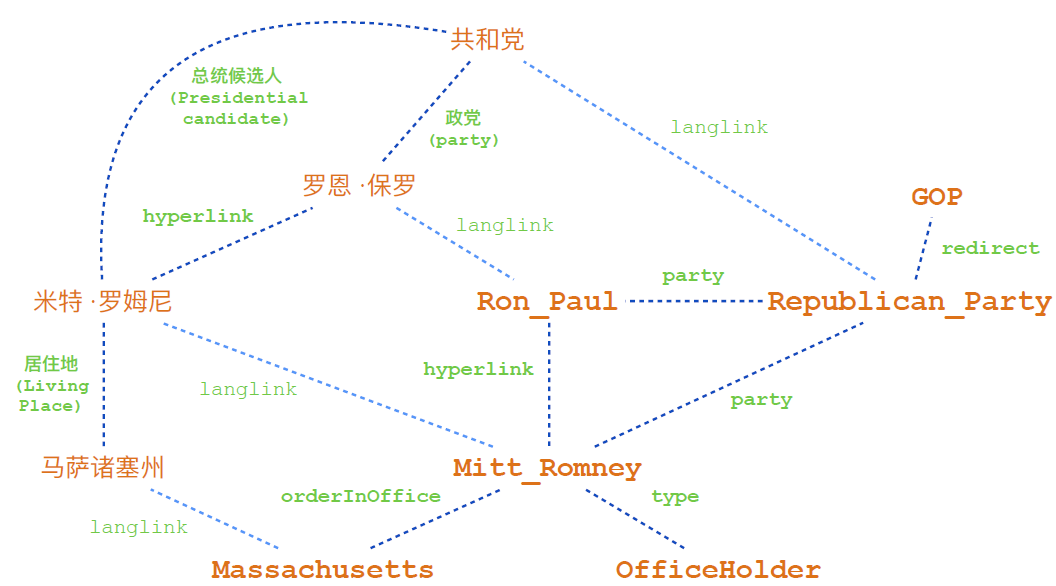 28
Tackling Nominal Mentions
Distinguish specific and generic nominal mentions (RPI, Hong et al., 2015): 46% F-score on nominal mention extraction
Hypothetical
Apparently, Bibi assumes that the next GPE US President will see things much more his way than does Barack Obama. If H is the nominee, he may be right.
because it is so widely presumed that H is the inevitable candidate.
And if something happened to Hillary he could become president.
Subjective Mood
while President Hillary Clinton lived in the White House ... Vice President Bill C would reside at N.
Generic Referent
instead it’s the US President who should take the abuse and apologize for having a backbone.
“which lists they shall sign and certify, and transmit sealed to the seat of the government of the United States, directed to the President of the Senate.“
Within-document coreference resolution
Linking each identified person nominal mention to its closest person name mention: 67% accuracy
Global Knowledge Derived from KB
Entropy based measure to quantify the discriminative power of link types in KB (RPI, Hong et al., 2015)

IBM (Sil et al., 2015) proposed a global feature based on PMI for the Wikipedia categories of consecutive pairs of entities

Many systems including HITS (Heinzerling et al., 2015), LVIC (Besancon et al., 2015), IBM (Sil et al., 2015) and RPI (Hong et al., 2015) utilized entity linking results as feedback to map the entity properties in KB to one of the five types defined in KBP
RPI designed a mapping table between Abstract Meaning Representation (AMR) (Banarescu et al., 2013) type and DBPedia rdf:type
e.g., university – TechnicalUniversitiesAndColleges
Typing F1 score is 93.2% for perfect mentions in English training data
Name Translation Mining
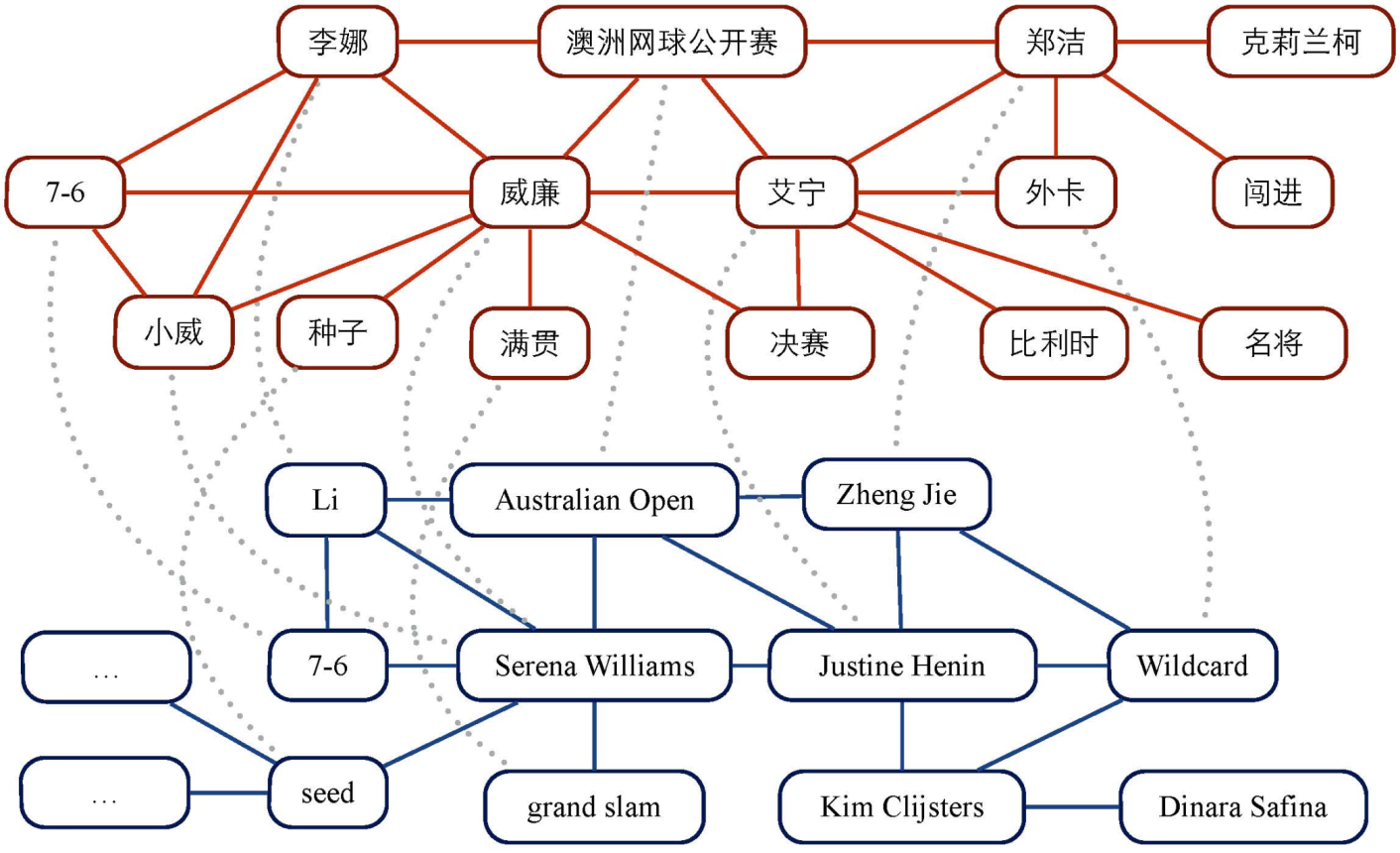 Unsupervised phrase mining based on statistical measures [Liu et al. 15]
Popularity, Informativeness, Completeness, Coherence
Language-independent Burst Detection [Ge et al. 14]
Graph alignment based on minimal resources and decipherment [Ge et al. 15submission]
Pronunciation, Translation, Neighbor, Co-burst
31
Name Translation Mining
周五深夜，俄罗斯知名反对派领袖鲍里斯·Y·涅姆佐夫(Boris Y. Nemtsov)在莫斯科市中心遭枪击身亡，遇难地距离克里姆林宫的围墙几步之遥。 周六凌晨1点刚过不久，俄罗斯内政部 (Interior Ministry)证实了涅姆佐夫遇刺一事。享年55岁的涅姆佐夫曾是鲍里斯·N·叶利钦(Boris N. Yeltsin)的第一副总理，后参与组织反对弗拉基米尔·V·普京(Vladimir V. Putin)的示威活动。 国际文传电讯社(Interfax)援引一名警方知情人士称，这似乎是一次买凶杀人。 本月早些时候，涅姆佐夫曾告诉《对话》(Sobesednik)杂志，他想过俄罗斯总统弗拉基米尔·V·普京(Vladimir V. Putin)可能会杀掉自己，不过，他似乎并没有把这个想法当回事。他说他的母亲比他忧虑的多。 2004年，《福布斯》(Forbes)杂志的保罗·克列布尼科夫(Paul Khlebnikov)遭枪击身亡；2006年，以反对车臣 战争的激烈论战而闻名的安娜·波利特科夫斯卡娅(Anna Politkovskaya)遭到枪杀。2009年，纳塔利娅·埃斯蒂米洛娃(Natalya Estemirova)在北高加索遭遇绑架，并被枪击身亡。
Parenthesis translation mining (Lin et al., 2008, Ji et al., 2009)
32
Portability for a New Type or a New Language
Fine-grained Entity Typing and Discovery (RPI, Liberal IE, Hong et al., 2015)




Move to a new incident language
IBM (Sil and Florian, 2015) trained a universal linker from English Wikipedia
RPI Liberal IE (Hong et al., 2015) to build EDL for a surprise language overnight
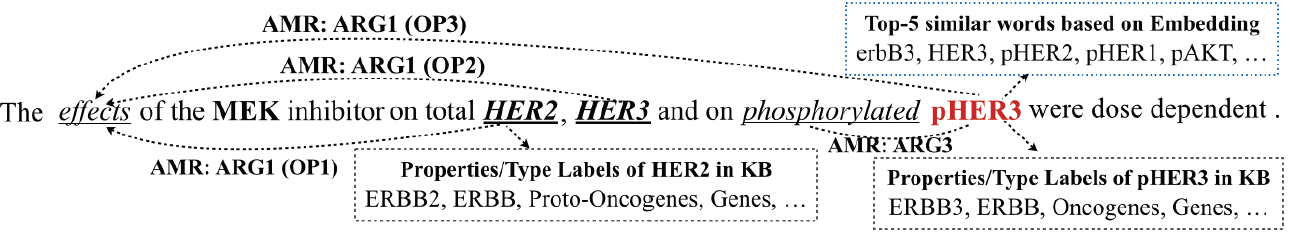 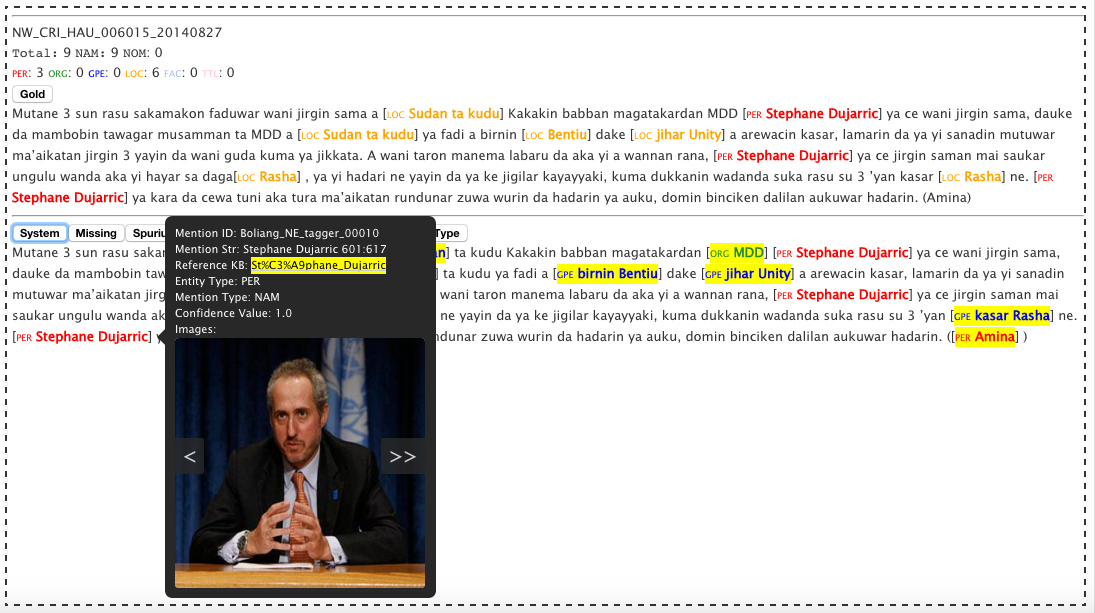 33
Remaining Challenges
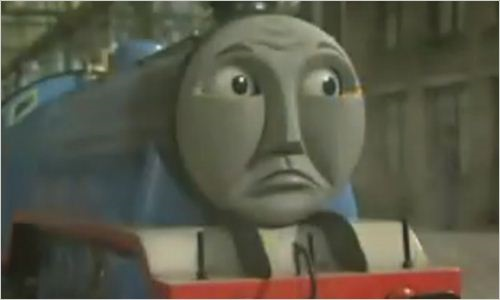 34
Mention Extraction: OOV Mention Identification
Informal Nominals
OK, what in cheney's background makes you think he's the puppeteer and bush is the puppet?
Kenyan enyan authorities also put a $220,000 (200,000 euro) bounty on the head of the alleged mastermind of the attack, Mohamed Mohamud, - also known as Dulyadin Gamadhere - who is believed to be in Somilia.
Abbreviations
Even the Bush family knew W needed help moving his lips.
Names embedded in URLs and Posters
http://news.yahoo.com/liberal-israelis-netanyahus-win-reality-check-115401998.html
Remove this requirement in KBP2016?
Clearer definition of nested mentions (IBM’s talk)
Mention Extraction: OOV Mention Identification
Code-switch
Dahabshiil就是名单上一家汇款公司，它的业务涉及整个非洲之角地区。
 Ancient entities
详细解释：出处及演变“革命”一词的古义是变革天命，最早见于《周易·革卦·彖传》：“天地革而四时成，汤武革命，顺乎天而应乎人




Morphs
In KBP2015 EDL training data, about 16% mentions are morphs
所以，我觉得，乡港人还是太没有气魄了，只占领*中*环算什么？
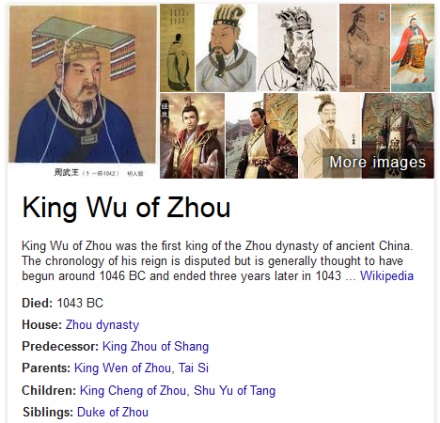 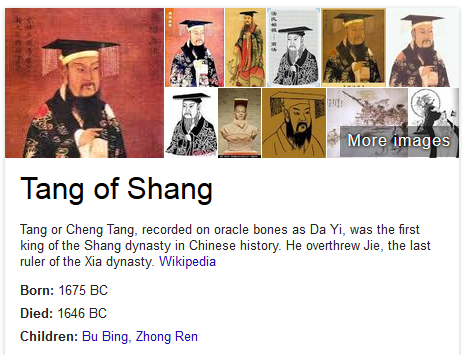 Mention Extraction: Boundary Errors
while Pres [Obama] and Holder are willing to give them a pass.

Let's give Obama a THIRD TERM as President Have [Pelosi] and Reid introduce a Bill to bomb some place that republicans hate.

Some effective text normalization techniques might be worth adding before mention extraction
Joint Linking and Typing: When to trust Whom more?
When to trust typing and when to trust linking?
His stands on fracking, the TPP, indefinite detention, the Patriot Act, torture, war crimes, drone killings, persecution of whistle-blowers and journalists, etc., preclude him from being a "Populist President
TPP: “Trans-Pacific Partnership“ instead of ``Comandante FAP Guillermo del Castillo Paredes Airport (IATA: TPP)“ (facility)
Integrate more reliable confidence estimation.
Machine Translation
Most Spanish-to-English EDL systems used Google/Bing Translation service to translate Spanish documents into English and then apply English EDL to the MT output
Compared to Spanish-to-English MT, state-of-the-art Chinese-to-English MT performance is still not satisfactory
Our previous analysis (Ji et al., 2009) showed that a state-of-the-art Chinese-to-English MT system mis-translated about 40% person names
Most Chinese-to-English EDL systems have chosen an alternative pipeline: Chinese EDL + Entity Translation
Entity Translation
KBP2011 overview paper (Ji et al., 2011) presented the detailed error distributions for Entity Translation
Many of these challenges still remain, especially when the Chinese name is composed based on meanings while the English translation is based on pronunciation
上海国际化自贸区 (Shanghai International Free Trade Zone) Causeway Bay
State-of-the-art name transliteration models rely on a large amount of name pairs (NEWS workshops)
It would be more promising to focus on automatic name translation mining techniques
Linking: Abbreviations and Nicknames
Context similarity vs. popularity bias
香港人都支持占中?(Do all of Hong Kong people support Occupy the Central?)






First, as much as  Bibi says Israel will go it alone if it has to, I doubt that it would/could.
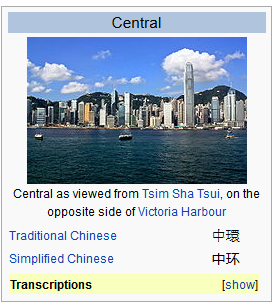 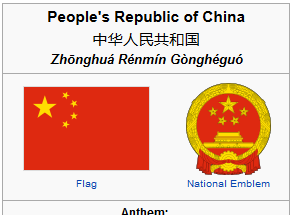 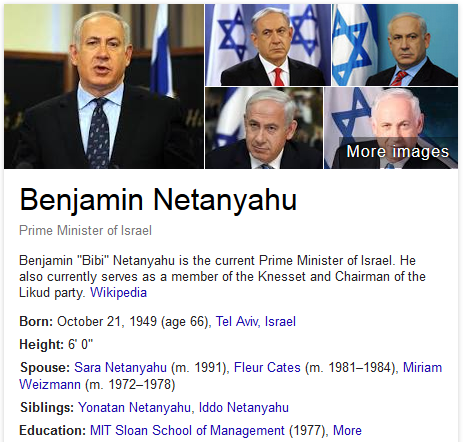 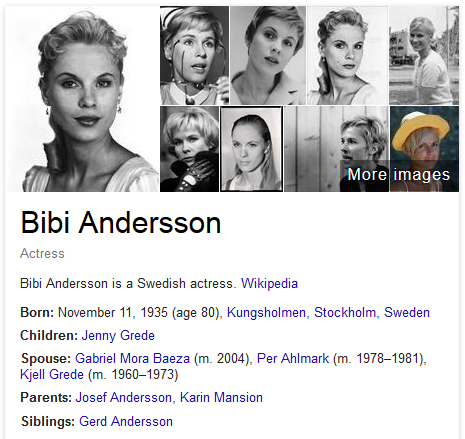 Linking: Re-visit ``Collaborators" in Collective Inference
Collective Inference: a set of mention collaborators are linked simultaneously by choosing a maximally ``coherent'' set of named entity targets - one target entity for each mention in the coherent set
Many existing methods extract ``collaborators'' based on co-occurrence (Ratinov et al., 2011, Wang et al., 2015), topic relevance (Cassidy et al., 2012), social distance (Cassidy et al., 2012; Huang et al., 2014), dependency relation (Ling et al., 2014), or a combination of these through meta-paths (Huang et al., 2014)
Two mentions can be collectively linked because they are often involved in some specific types of relations and events, not because they are involved in a syntactic structure or they co-occur
Some other work tried to restrict collaborators that bear a specific type of relation (Cheng and Roth, 2013), but high-quality relation/event extraction (e.g., ACE) is limited to a fixed set of pre-defined types
Possible solution: never-ending construction of background knowledge of real-time relations and events, then infer collaborators from this background knowledge base
Linking: Knowledge Representation
The Stockholm Institute stated that 23 of 25 major armed conflicts in the world in 2000 occurred in impoverished nations.
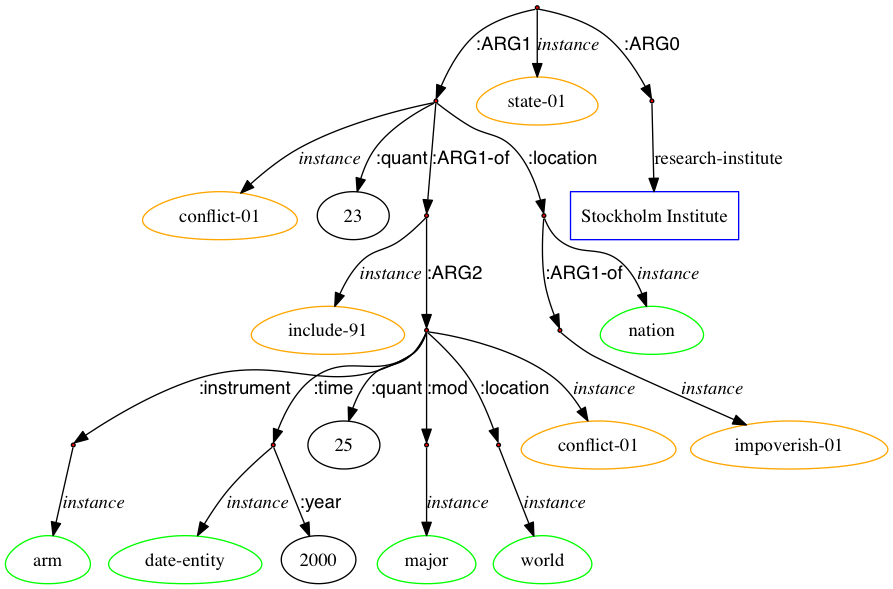 Stockholm International Peace Research Institute
Stockholm Institute of  Education
Adding even richer types of nodes and edges, and Cross-sentence nominal and pronoun coreference resolution into AMR
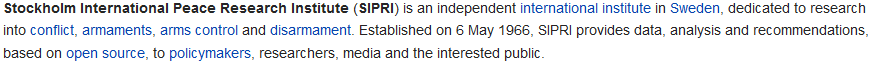 Linking: Background Knowledge
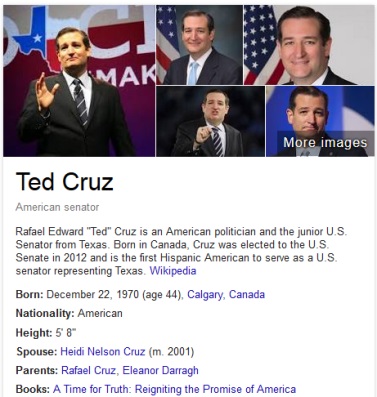 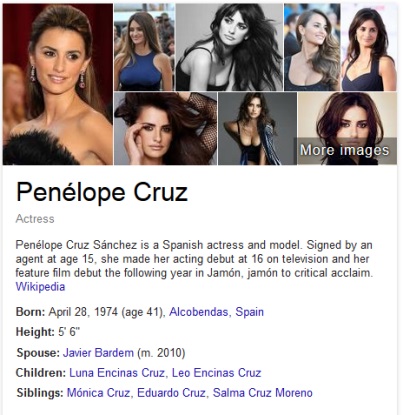 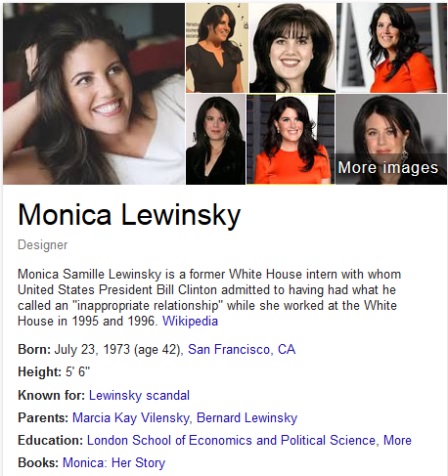 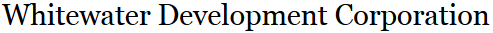 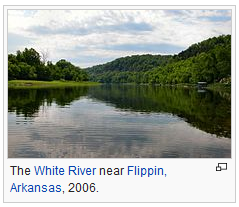 Linking: Commonsense Knowledge
In his first televised address since the attack ended on Thursday, Kenyatta condemned the "barbaric slaughter" and asked help from the Muslim community in rooting out radical elements.
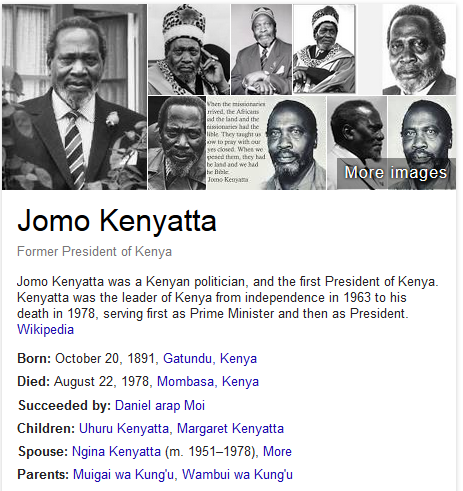 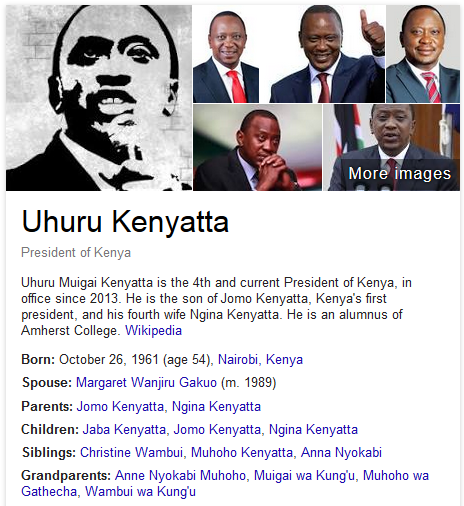 Millions of Americans went to war for America, and came back broken or otherwise gave up a lot, and now we look to take a huge chunk of their hide because Washington no longer works.
Federal government of the United States
Linking: Morph Decoding
They passed a bill, and Christie the Hutt decides he's stull sucking up to be RomBot's running mate.

I think the Good Doctor is too crazy to hang it up.
Chris Christie
Mitt Romney
Ron Paul
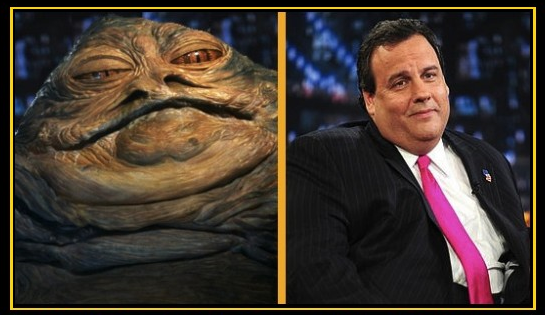 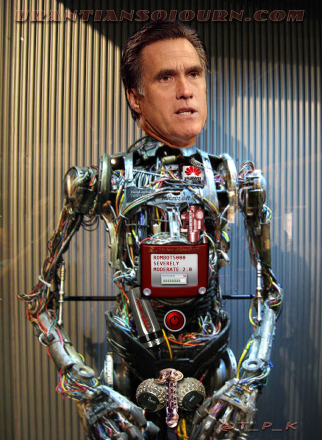 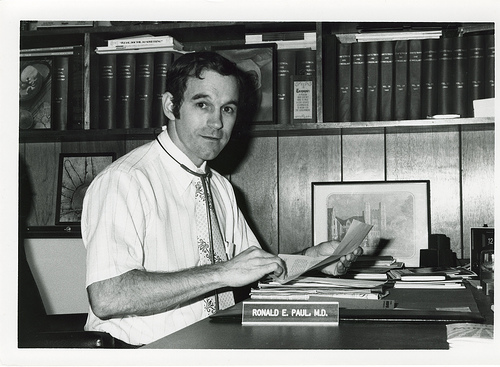 46
Looking Ahead
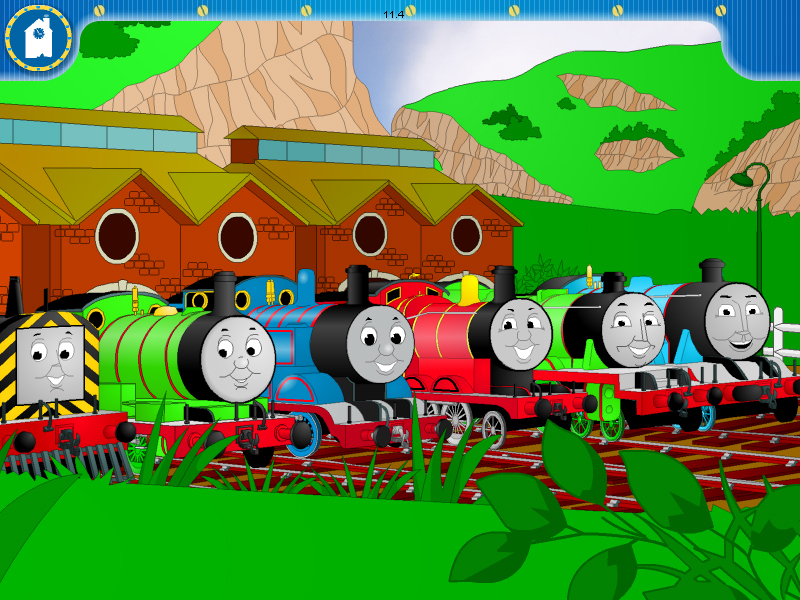 47
Looking Forward to KBP2016 EDL
Combine with tri-lingual slot filling to form up an end-to-end cold-start tri-lingual KBP task
Target at a larger scale data processing, by increasing the size of source collections from 500 documents to >10,000 documents
Add nominal mention EDL into all three languages
Add named class, more fine-grained entity types, or allow EDL systems to automatically discover new entity types
Add streaming data into the source collection
Perhaps replace Spanish with a new low-resource language for which full-document MT techniques are less mature
48
Looking Ahead: Tri-lingual KBP
Source Collection
Aunque nacida en Dali, a la edad de nueve años Yang se mudó con su familia a Xishuangbanna. Debido a su extraordinario talento, la eligieron para integrar la Agrupación Artística de Canto …
13岁以前的杨丽萍，是云南一个山村小镇里光着脚丫到处拾麦穗的乡下小姑娘，在洱海之源过着艰苦而又不无乐趣的童年生活。
Now, Ms. Yang, one of China's best-known dancers, is the director, choreographer and star of …
…
KB
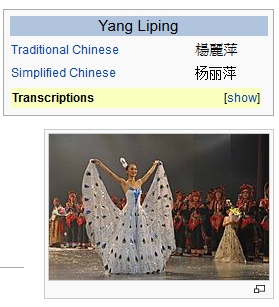 Liping Yang
Liping Yang
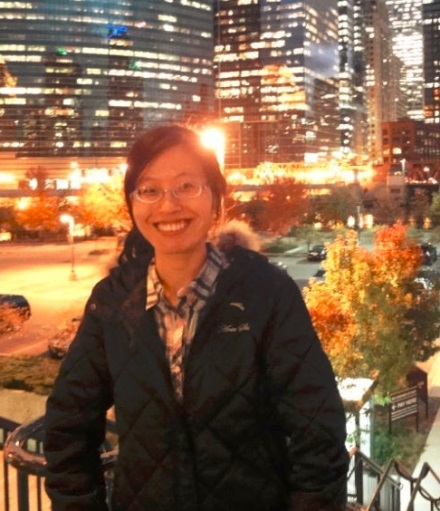 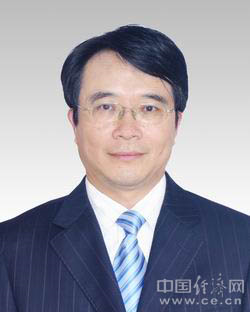 Spouse:  Liu Chunqing
Employer: Ningbo
Title: Mayor
Employer: University of Maine
Title: Professor
State/Province-of-Residence: Yunnan